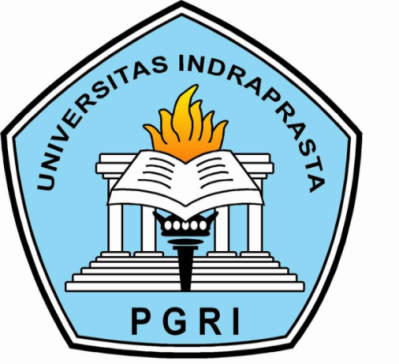 PENGANTAR ILMU SOSIAL DAN BUDAYA DASAR (ISBD)
PROGRAM STUDI TEKNIK INFORMATIKA
FAKULTAS TEKNIK DAN ILMU KOMPUTER
UNIVERSITAS INDRAPRASTA PGRI
TH. AKADEMIK 2022/2023
LANDASAN HUKUM MATA KULIAH ISBD
Keputusan Dirjen Dikti Depdiknas RI 
Nomor: 44/DIKTI/Kep/2006
Tentang Rambu-Rambu Pelaksanaan Kelompok Mata Kuliah Berkehidupan Bermasyarakat di Perguruan Tinggi
ILMU SOSIAL DASAR (ISD)
Hubungan timbal balik antara manusia dengan lingkungannya.
Mengkaji gejala-gejala sosial yang terjadi di lingkungan sekitar.
Meningkatkan daya tangkap, persepsi, penalaran, dan kepekaan sosial.
Meningkatkan kemampuan beradaptasi.
RUANG LINGKUP ISD
Individu, keluarga, dan masyarakat.
Masyarakat desa dan masyarakat kota.
Masalah penduduk.
Pelapisan sosial.
Pemuda dan sosialisasi.
Ilmu pengetahuan, teknologi, dan kemiskinan.
ILMU BUDAYA DASAR (IBD)
Mengkaji masalah kemanusiaan dan budaya.
Pemahaman tentang sistem nilai budaya / konsep nilai – nilai yang berkembang di masyarakat.
Mengembangkan kepribadian dan pola pikir, serta kritis terhadap masalah-masalah budaya.
Mengembangkan daya tangkap, persepsi, dan penalaran yang lebih halus dan manusiawi.
RUANG LINGKUP IBD
Manusia dan pandangan hidup
Manusia dan keindahan
Manusia dan keadilan
Manusia dan cinta kasih
Manusia dan tanggung jawab
Manusia dan kegelisahan
Manusia dan harapan
Pengantar ISBD
Manusia sebagai makhluk budaya
Manusia sebagai makhluk individu dan sosial
Manusia dan peradaban
Manusia, keragaman, dan kesetaraan
Manusia, nilai, moral, dan hukum
Manusia, sains, teknologi, dan seni
Manusia dan lingkungan
Lingkup Pembahasan ISBD
ISBD Sebagai Mata Kuliah Berkehidupan Bermasyarakat (MBB)
ISBD Sebagai Alternatif Pemecahan Masalah Sosial Budaya
ISBD memberikan alternatif sudut pandang atas pemecahan masalah sosial budaya di masyarakat.

ISBD memberikan arahan ke mana pemecahan masalah harus dilakukan dengan mempertimbangkan alternatif sudut pandang yang ada.
Referensi
Herimanto dan Winarno. (2010). Ilmu Sosial & Budaya Dasar. Bumi Aksara, Jakarta.
Koentjaraningrat. (2013). Pengantar Ilmu Antropologi. Rineka Cipta, Jakarta.
Setiadi, Elly M., dkk. (2012). Ilmu Sosial dan Budaya Dasar. Kencana Prenada Media, Jakarta.
Setiadi, Elly M. dan Usman Kolip. (2011). Pengantar Sosiologi. Jakarta: Kencana Prenadamedia Group.
Sedyawati, Edi. (2014). Kebudayaan di Nusantara. Depok: Komunitas Bambu.
Widagdo, Djoko, dkk. (2012). Ilmu Budaya Dasar. Bumi Aksara, Jakarta.